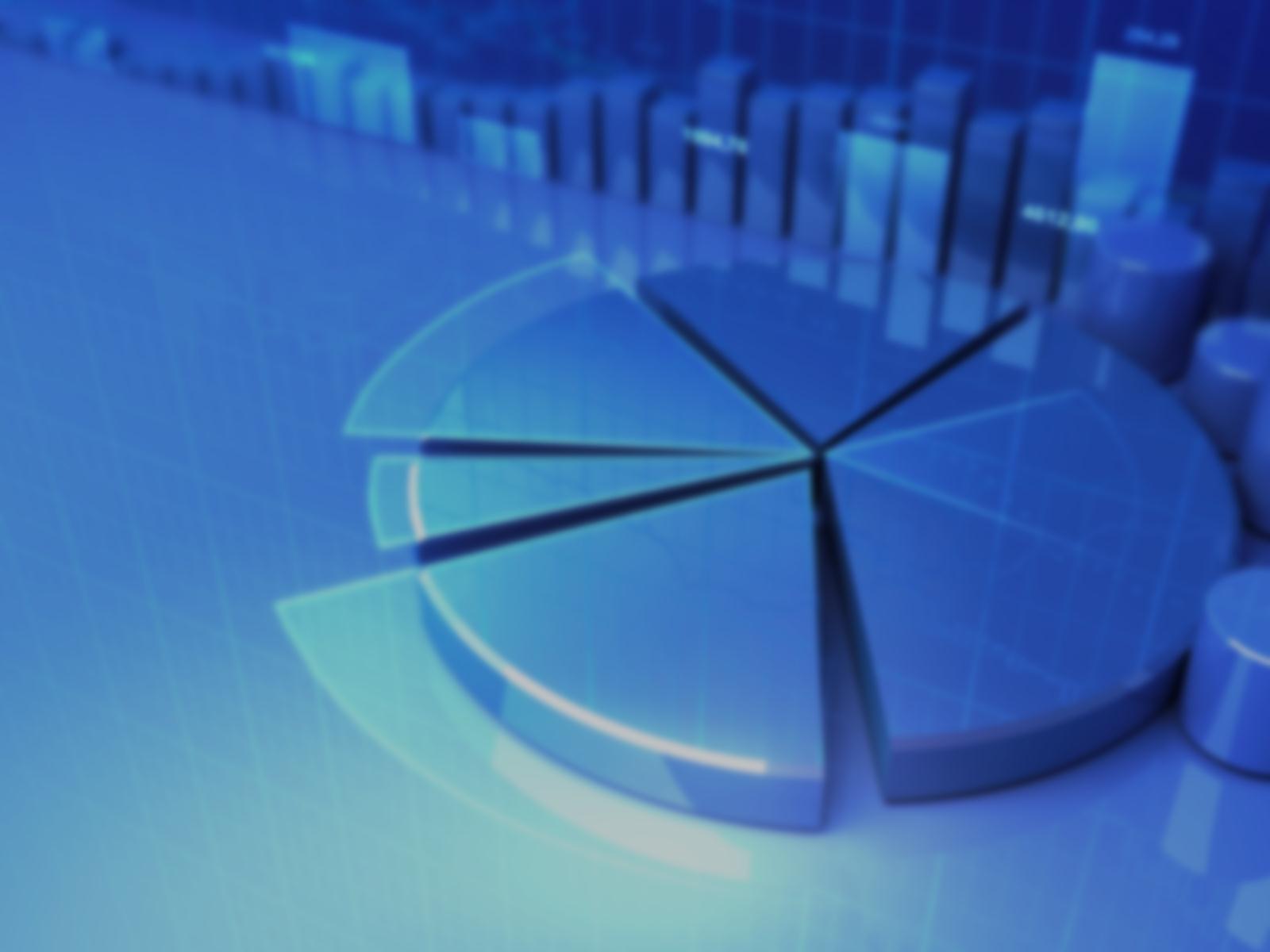 Санкт-Петербургское государственное бюджетное профессиональное образовательное учреждение
«КОЛЛЕДЖ «ПЕТРОСТРОЙСЕРВИС»
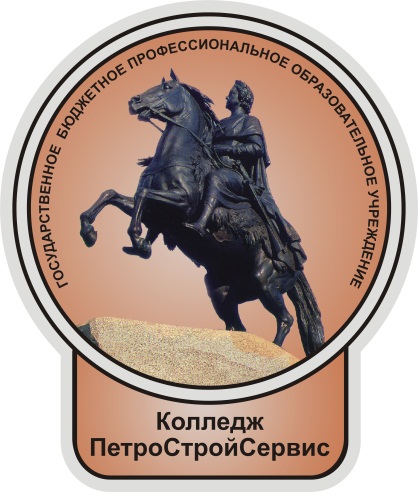 Отчет о работе Приемной комиссии СПб ГБ ПОУ КПСС
в 2018 году
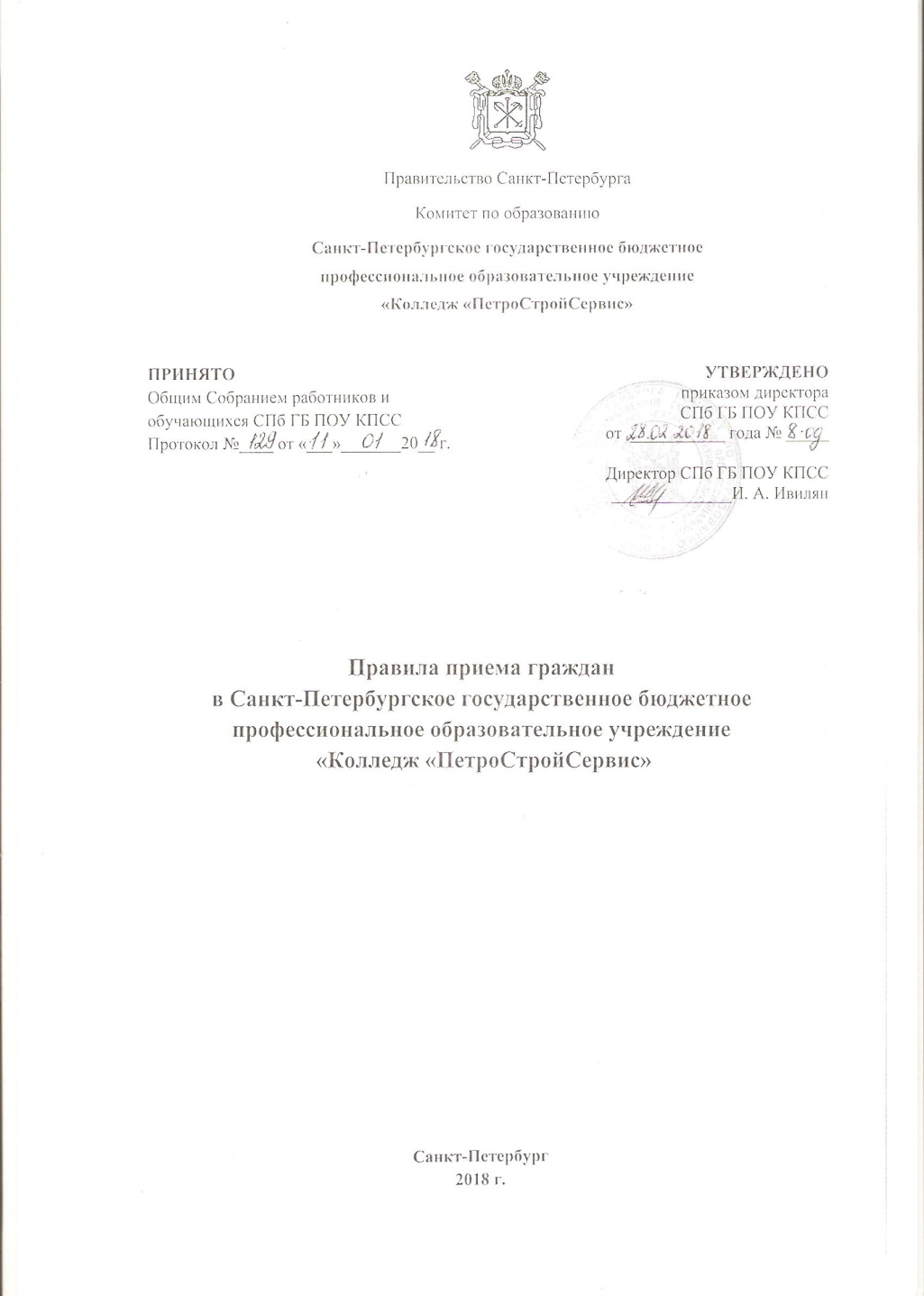 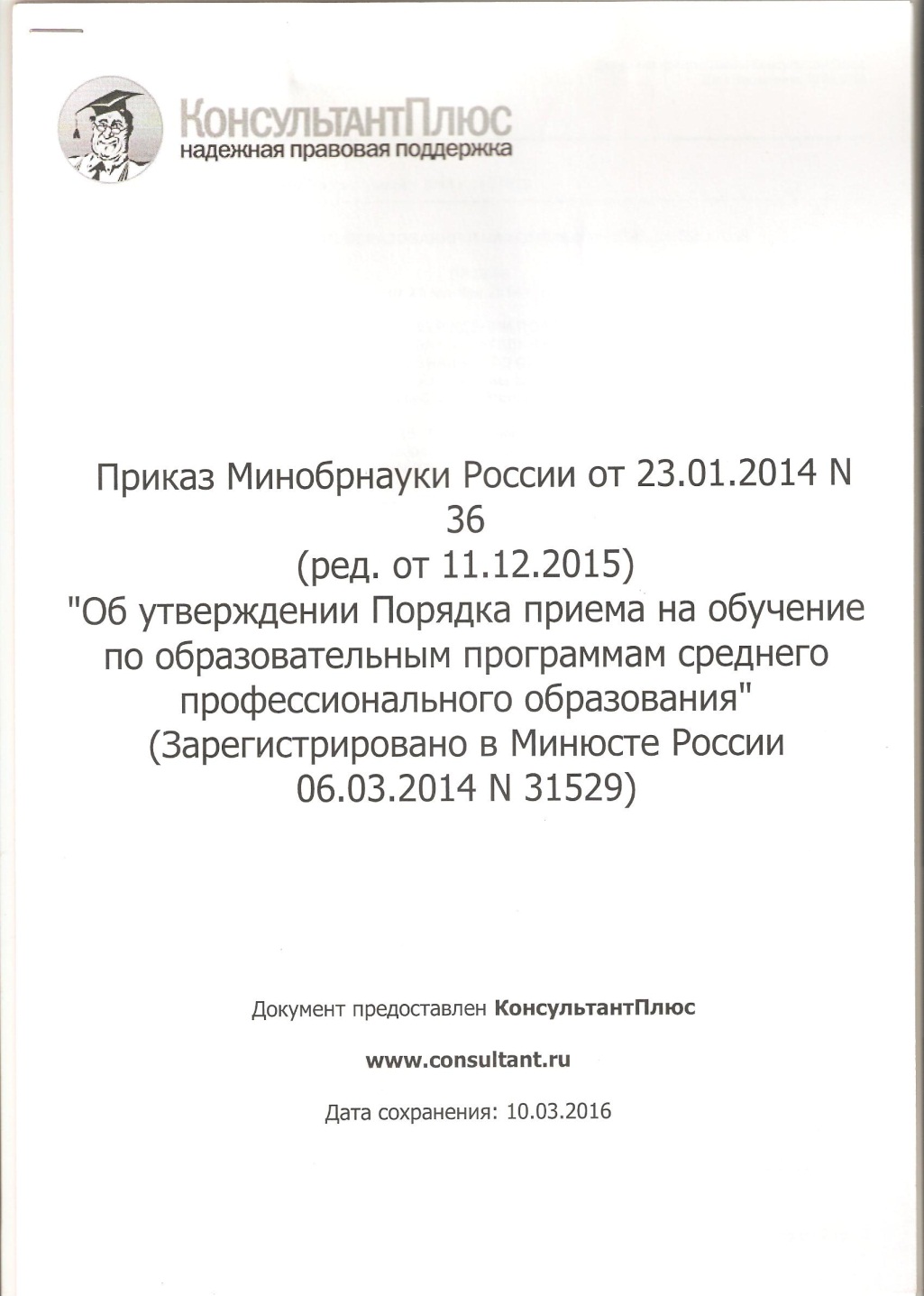 Приёмная комиссия колледжа была создана приказом директора от 28.02.2018г. №8-од
В состав комиссии вошли:
- председатель – директор Ивилян И.А.
- заместитель председателя: 
- зам. по УВР Русак Н.Ю.
- зам. по УПР Занькина В.А.
Члены комиссии:
- зам. по УР Макова В.А.
- зав. уч. частью Белякова Т.Н.
- зав. отд. соц. реабилитации и адаптации подростков Роговик Л.В.
- ст. мастер Егоров И.М.
- соц. педагог Кудринская Ю.О.
Ответственные за прием документов абитуриентов, поступающих на 1 площадку - Комлева Е.Д., поступающих на 2 площадку - Федулова Н.В.
На 2018-2019 учебный год приём производился на базе 8, 9, 11 классов, а также, на безе коррекционных школ VIII и I, II видов.
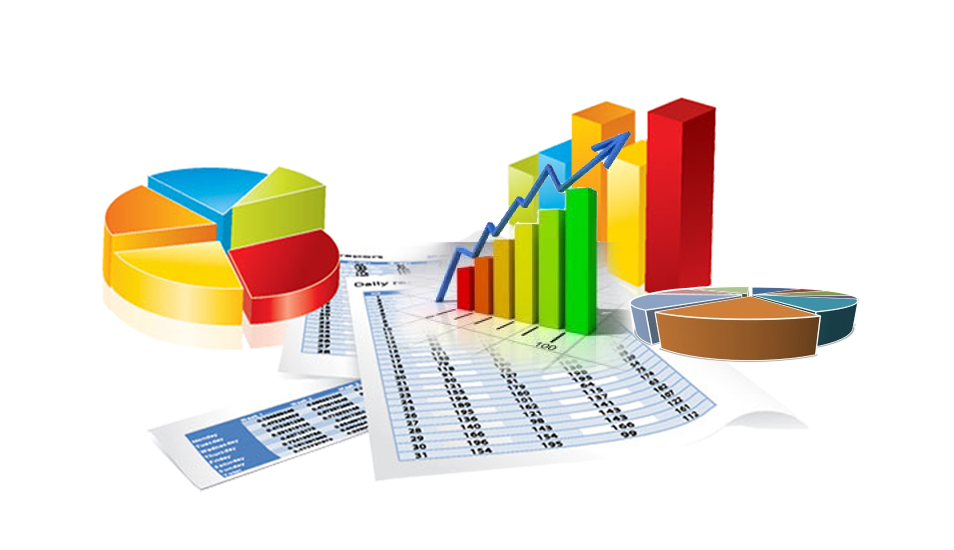 Контрольные цифры приема
(Распоряжение КО от 13.12.2017г. №3827-р)
Итоги проведения приемной кампании
(с 01.03. по 15.08.2018г.)
Общие итоги приёма в 2018 году
на 30.08.2018г.